Water in UN Initiatives
Dr. Olcay Ünver, Deputy Director
FAO Land and Water Division
The UN and the 2030 Agenda for Sustainable Development
2
A dedicated Goal for water: SDG 6
3
[Speaker Notes: Target 6.4: “By 2030, substantially increase water-use efficiency across all sectors and ensure sustainable withdrawals and supply of freshwater to address water scarcity and substantially reduce the number of people suff­ering from water scarcity”]
The UN System and the SDG 6
4
[Speaker Notes: - It provides the platform to address the cross-cutting nature of water and maximize system-wide coordinated action and coherence.]
Integrated monitoring of water and sanitation - GEMI
A coherent monitoring framework with improved data acquisition and analysis to track progress and provide a platform for action. 

Supported by the Swiss and German Governments.
5
[Speaker Notes: Objectives 1. Enlarge and complement existing successful efforts of monitoring water issues; 2. Provide the necessary evidence of feasibility and measurability of targets under a global water and sanitation goal and align data collection and reporting; 3. Fill the gaps in the existing monitoring framework in an efficient way; 4. Provide policy- and decision-makers at the national and international level with a basis to make informed decisions in the allocation of resources for activities to achieve the water and sanitation related SDG targets; 5. Explore options to cross-link proposed SDG 6 targets/indicators to water and sanitation associated targets/indicators under other SDGs, with a view to achieving optimal efficiencies and synergies in overall SDG monitoring.]
GEMI: Indicator Lead Agencies
6
FAO: Indicators 6.4.1 and 6.4.2
Percentage change in water use efficiency over time


Level of water stress: freshwater withdrawal in percentage of available freshwater resources
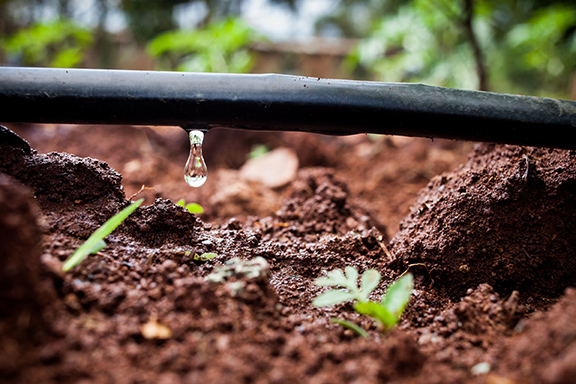 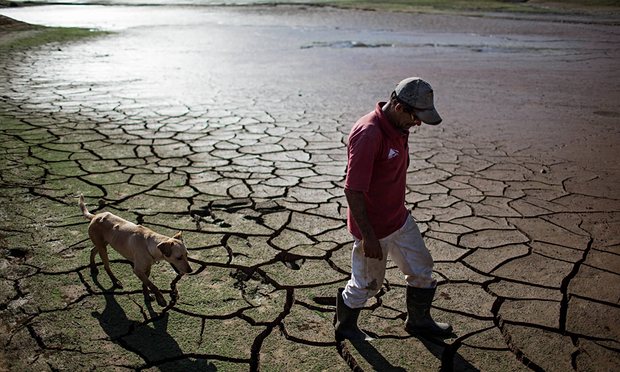 7
Water at FAO
8
Selected work on water
Drought Risk Management

Groundwater Governance

Water Tenure

Integrated water-soil quality monitoring
Water for the Rural Poor

Irrigation Management

Solar-powered Irrigation
9
Thank you!
10